Типы рыночных структур
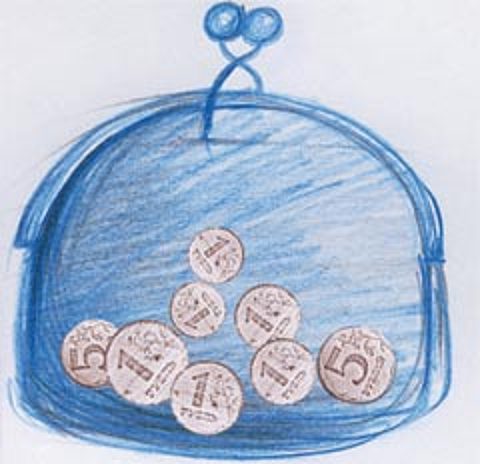 Проект по  экономике для студентов 1 курса
Авторы: Мельник Анастасия, Корякина Любовь
Основополагающий вопрос
Какие типы рыночных структур существуют?
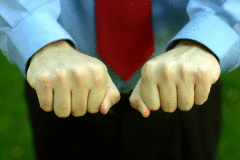 Что нам интересно?
Процесс становления рынка в России 
Влияние конкуренции на ценообразование
Влияние конкуренции на рыночные структуры
Влияние государства на структуру рынка
Схема рыночной структуры
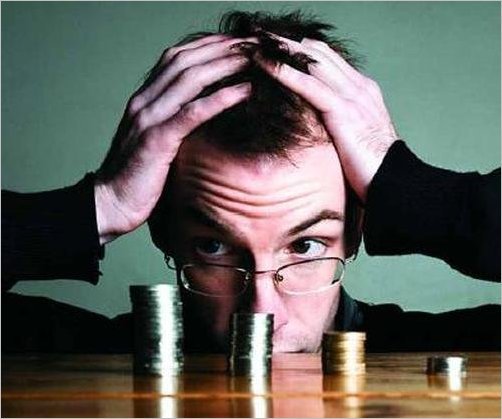 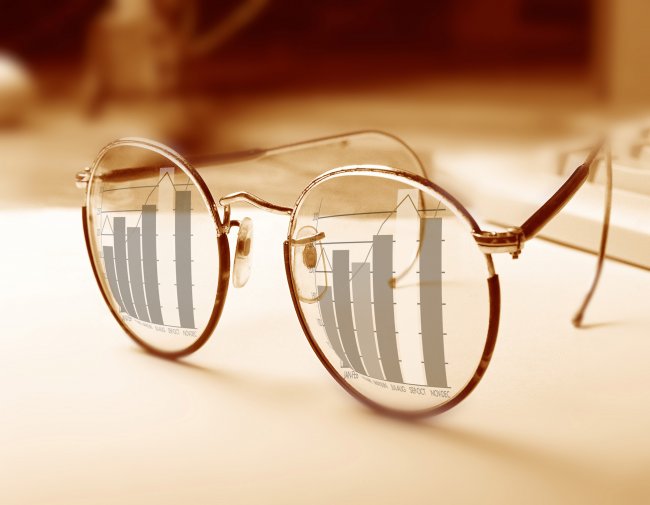 Процесс становления рынка в России
НАЗАД
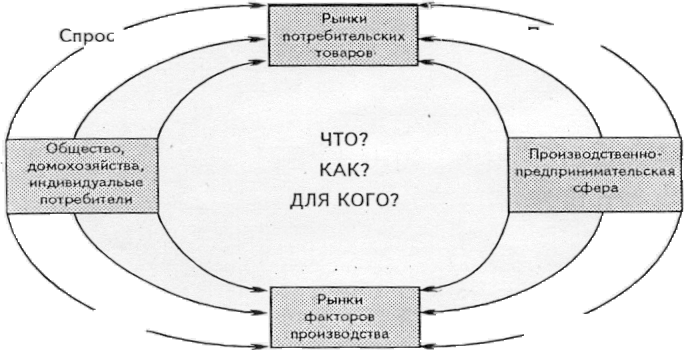 Влияние конкуренции на ценообразование
Место и роль цены в рыночном хозяйстве. Рынок и цена. Закон стоимости в рыночном хозяйстве. Затратный метод ценообразования. Рыночный метод ценообразования — формирование цены в сфере реализации. Стоимость и цена — экономические категории рынка. Отличия рыночного и планового ценообразования. Механизм ценообразования в условиях рыночных отношений. Важнейшие принципы ценообразования. Факторы, формирующие динамику цен.

НАЗАД
Влияние конкуренции на рыночные структуры
В «новой индустриальной экономике» анализ конкуренции проводится на основе характеристики рыночного поведения с учетом стратегических взаимодействий предприятий-конкурентов. Современные представления о конкуренции в условиях глобализации характеризуются, прежде всего, сменой концепции «конкуренция» на более широкие понятия: «взаимодействие фирм на рынке», «кооперация», «сотрудничество». Для эффективного взаимодействия предприятий на рынке одинаково важными являются и конкурентный процесс, и конкурентный результат, и сотрудничество.

НАЗАД
Влияние государства на структуру рынка
Проблема государственного вмешательства в экономику является, по моему мнению, является основной для любого государства, независимо от того, рыночная ли это экономика или же распределительная. В распределительной экономике все проще: государство берет на себя все права и обязанности по производству и распределению товаров и услуг. То есть о регулировании говорить не приходится: государству просто некого регулировать. В таком случае речь идет о замещением всего многообразия форм собственности и способов ответа на вопрос "Что, как и для кого производить? " одной единственной формой собственности - государственной, а ответ на основной экономический вопрос строгой централизацией и распределением. Однако такая система на деле показала свою неэффективность.

НАЗАД
Схема рыночной структурыНАЗАД
Этапы работы над проектом:
1 неделя - выявление задач и целей, разработка планов исследования
2 – 5 недели –самостоятельная работа в группах, сбор, обрабока, анализ информации, оценивание хода проектной деятельности  журнал участников проекта, листы самооценки и взаимооценки, рефлексия в блоге проекта.
6 неделя - Итоговая самооценка, взаимооценка, экспертная оценка, оценка учителем выполненных исследований, защита работы на итоговой конференции, представление лучших работ на школьную научно-практическую конференцию, итоговая рефлексия учителя и учеников. Оформление результатов исследований, презентация
     результатов на итоговой конференции, итоговое оценивание работ, рефлексия
Разделимся на группы:
Представление результатов исследований:
Презентации
Публикации
Вики-статьи
Блоги
Схемы
Рисунки